Math Interventions – Tier 3
ESC 13
October 30, 2018
Contact Information
Sarah Powell, Ph.D 
The University of Texas at Austin

srpowell@austin.utexas.edu
@sarahpowellphd
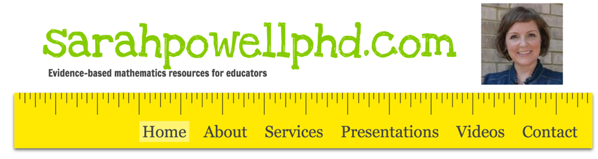 119
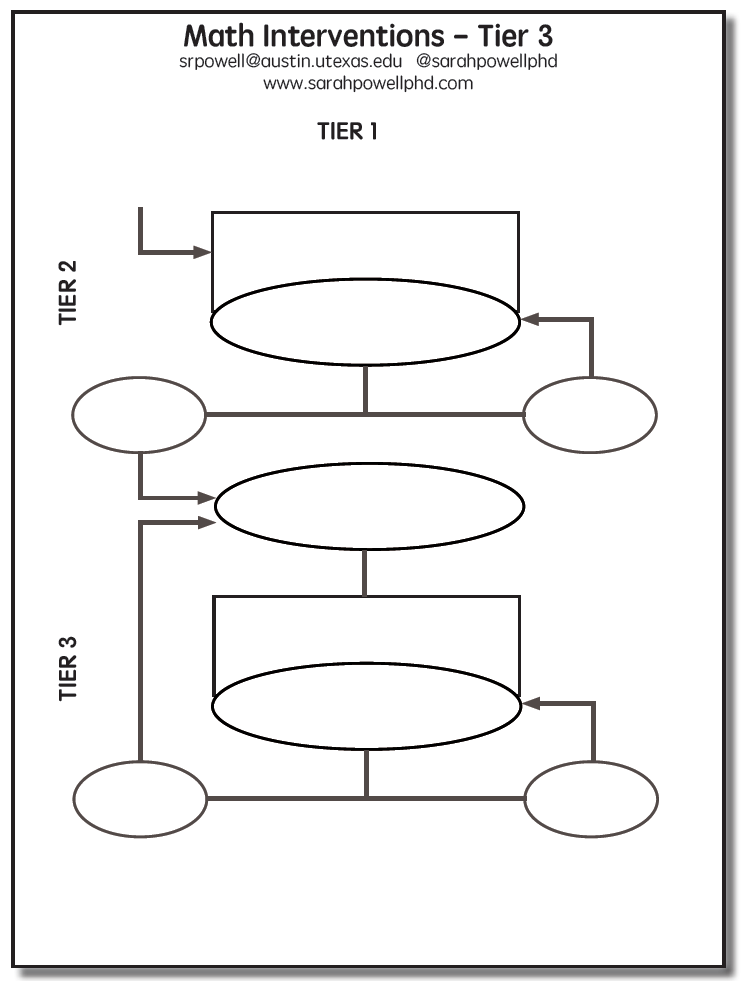 Tier 2
Students are tutored in small groups using evidence-based practices 
Tutoring takes place three or four times a week
Each tutoring session lasts 30 to 60 minutes
Tutoring lasts 10 to 20 weeks
Progress monitoring continues weekly
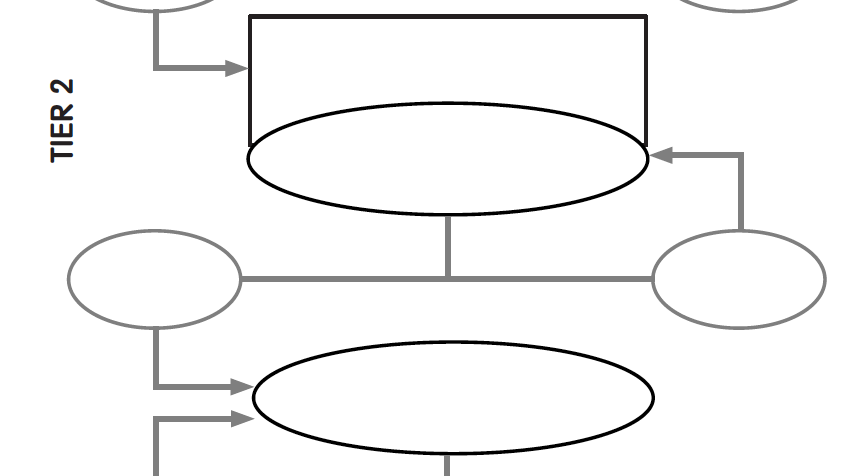 Evidence-based instruction provided in small groups
Progress monitoring for 10-20 weeks
inadequate
response
adequate
response
Diagnostic assessment
Tier 3
Diagnostics are conducted
Adaptations are made to the student’s intervention
Student progress is monitored weekly
With adequate slopes or end levels, students return to secondary or primary prevention
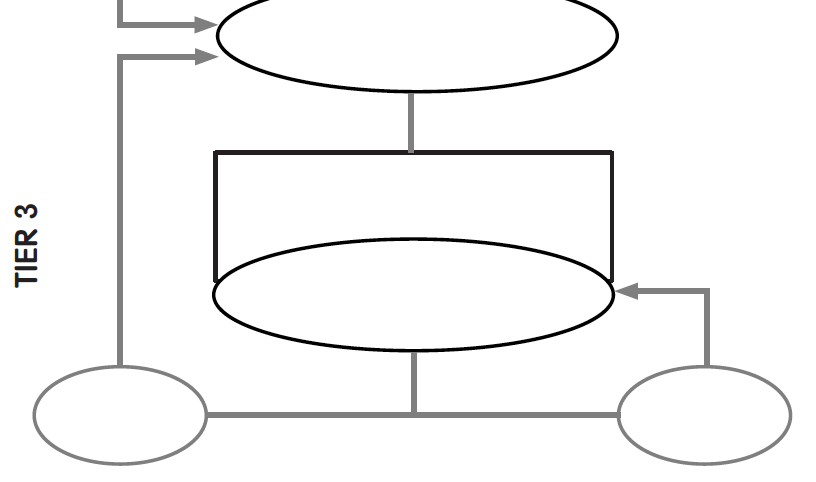 Diagnostic assessment
Evidence-based instruction provided individually or in small groups
Progress monitoring for 10-20 weeks
inadequate
response
adequate
response
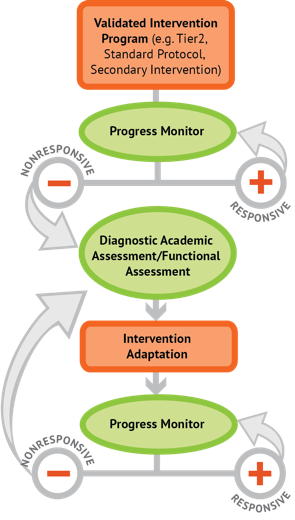 Intervention: Occurs frequently and with intensity
Assessment: Formative
Assessment: Diagnostic
Intervention adaptation: Content, dosage, explicit instruction, attention to transfer
Assessment: Formative
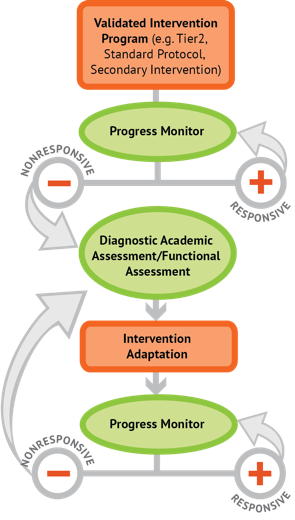 Instructional Platform
INSTRUCTIONAL DELIVERY
Explicit instruction
Precise language
Multiple representations
INSTRUCTIONAL STRATEGIES
Fluency building
Problem solving instruction
Motivation component
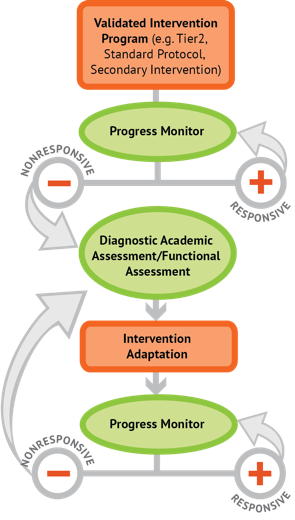 Instructional Platform
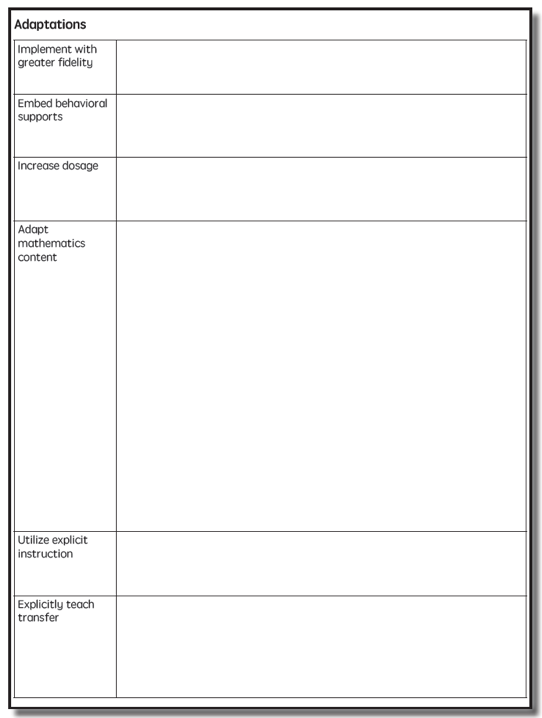 Implement with greater fidelity
Ensure that you are implementing the intervention or strategy with fidelity
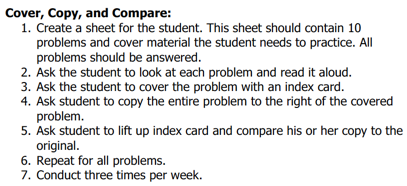 Implement with greater fidelity
Ensure that you are implementing the intervention or strategy with fidelity
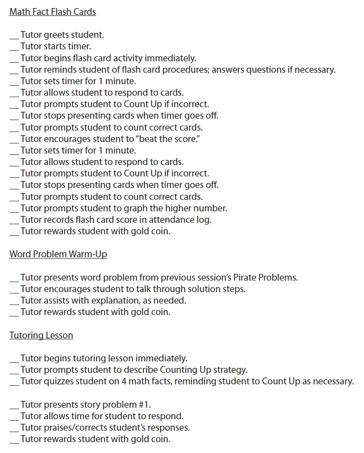 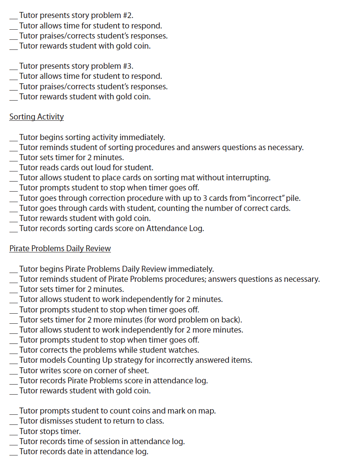 Fuchs et al. (2008)
Implement with greater fidelity
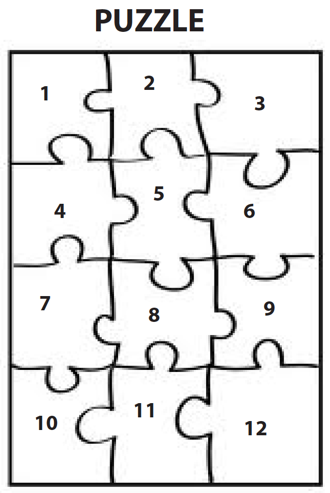 Embed behavioral supports
May want to incorporate strategies to improve self-regulation and minimize nonproductive behavior
Powell, Driver, & Julian (2015)
Implement with greater fidelity
Embed behavioral supports
May want to incorporate strategies to improve self-regulation and minimize nonproductive behavior
UPSCheck
Understand
Plan
Solve
Check
Implement with greater fidelity
Embed behavioral supports
Increase dosage
Conduct longer sessions, more sessions per week, or more weeks within DBI
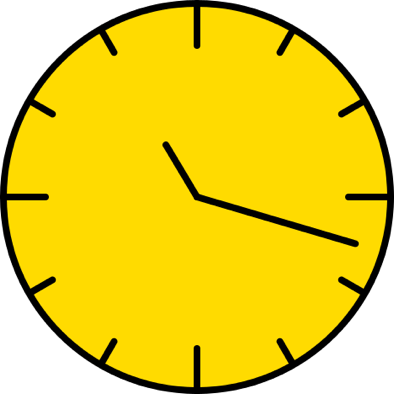 Implement with greater fidelity
Embed behavioral supports
Increase dosage
Conduct longer sessions, more sessions per week, or more weeks within DBI
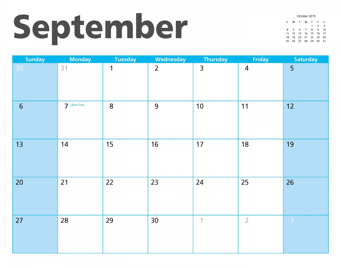 Implement with greater fidelity
Embed behavioral supports
Increase dosage
Conduct longer sessions, more sessions per week, or more weeks within DBI
Number of weeks left in intervention
Implement with greater fidelity
Embed behavioral supports
Increase dosage
Adapt mathematics content
Implement with greater fidelity
Embed behavioral supports
Increase dosage
Adapt mathematics content
Alter the scope and sequence
Where student NEEDS TO BE
Where student IS
Explain why addition and subtraction strategies work, using place value and the properties of operations.
Use addition and subtraction within 100 to solve one- and two-step word problems…
Apply properties of operations as strategies to multiply and divide….
Fluently multiply and divide within 100, using strategies such as the relationship between multiplication and division…
Find whole number quotients and remainders with up to four-digit dividends and one-digit divisors, using strategies based on place value, …
Solve multi-step word problems posed with whole numbers and having whole-number answers using the four operations…
Fluently add and subtract multi-digit whole numbers using the standard algorithm.
Fluently add and subtract within 100 using strategies based on place value, properties of operations, and/or relationships.
Understand that the three digits of a three-digit number represent amounts of hundreds, tens, and ones.
Understand that the two digits of a two-digit number represent amounts of tens and ones.
Use multiplication and division within 100 to solve word problems…
Fluently multiply multi-digit whole numbers using the standard algorithm.
Implement with greater fidelity
Embed behavioral supports
Increase dosage
Solve
Adapt mathematics content
Write equation
Break down problems into smaller steps
Draw picture
Identify schema
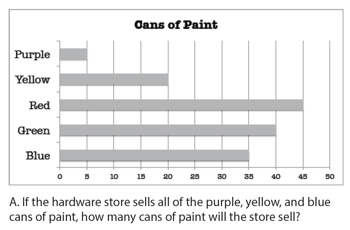 Label graph
Underline labels
Read the problem
Implement with greater fidelity
Embed behavioral supports
Increase dosage
Adapt mathematics content
precise
Focus on the language of mathematics
concise
Technical terms


Subtechnical terms


Symbolic terms


General terms
numerator
addend
subtract
trapezoid
rhombus
cube
plane
arc
base
degrees
and
twelve
dollars
plus
zero
outside
answer
longest
above
measure
Implement with greater fidelity
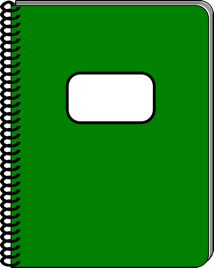 Embed behavioral supports
Increase dosage
MATH JOURNAL
Adapt mathematics content
Focus on the language of mathematics
Implement with greater fidelity
“Tell me how you solved this problem.”
Embed behavioral supports
Increase dosage
Adapt mathematics content
“What were you thinking about when you regrouped?”
Engage student in more discourse
“How would you teach this problem to another student?”
“Describe the word problem in 10 words or less.”
Implement with greater fidelity
Embed behavioral supports
Increase dosage
Adapt mathematics content
“Talk through this problem with me.”
Provide worked examples
405
+   16
405
+   16
411
421
Implement with greater fidelity
Embed behavioral supports
Increase dosage
Adapt mathematics content
Utilize more three-dimensional representations
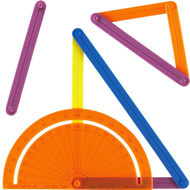 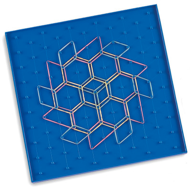 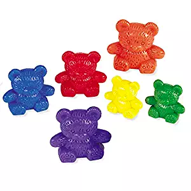 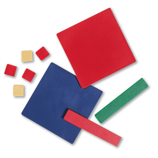 Implement with greater fidelity
Embed behavioral supports
Increase dosage
Adapt mathematics content
Utilize more two-dimensional representations
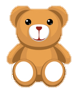 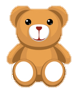 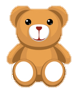 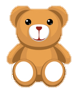 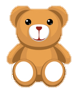 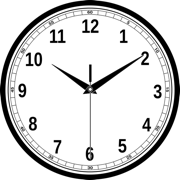 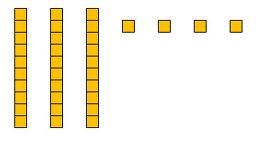 Implement with greater fidelity
Embed behavioral supports
Increase dosage
Adapt mathematics content
Ensure students understand the abstract
34 = 3 tens and 4 ones
2 + 8 = 10
4,179
+    569
x – 6 = 8
Implement with greater fidelity
Embed behavioral supports
Increase dosage
Adapt mathematics content
Focus on fact fluency
Addition
Subtraction
Multiplication
Division
Implement with greater fidelity
Embed behavioral supports
Increase dosage
Adapt mathematics content
Focus on fact fluency
Cover, Copy, Compare
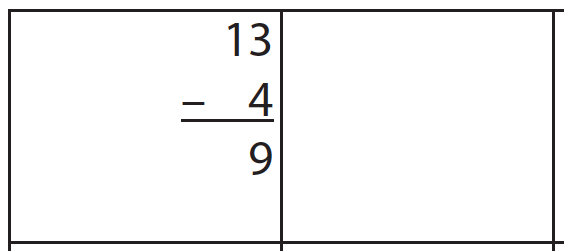 13
-  4
9
File Folders
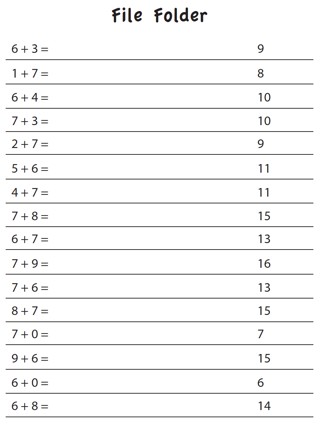 9
8
10
10
9
11
Taped Problems
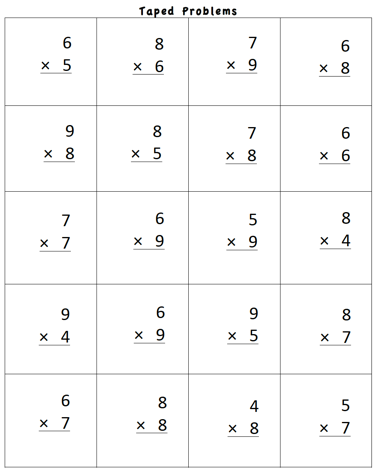 Flash Cards
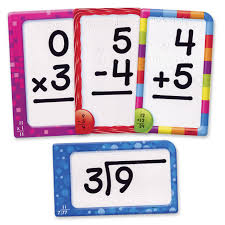 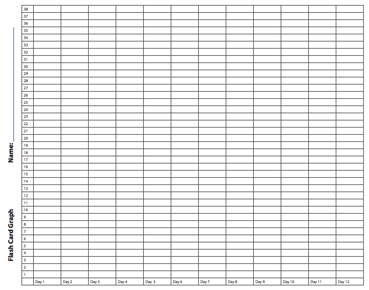 Magic Squares
4
5
12
8
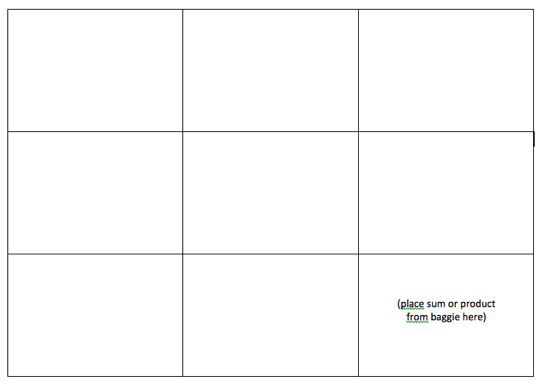 6
1
3
3
6
Wrap-Ups
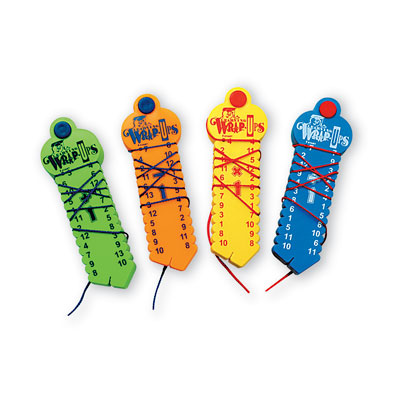 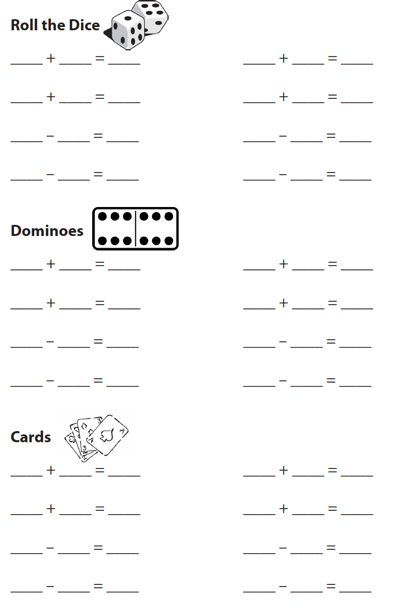 Cards, Dice, Dominoes
Games
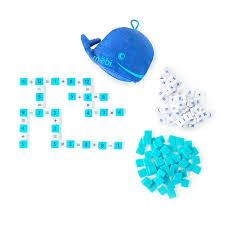 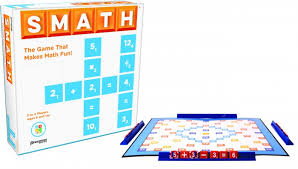 Technology
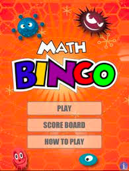 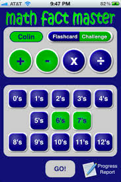 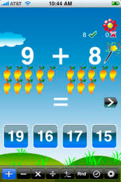 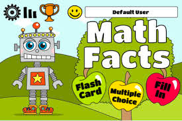 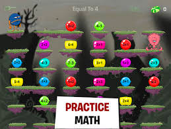 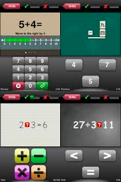 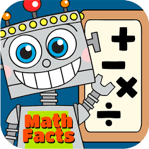 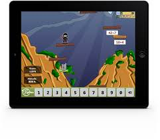 Implement with greater fidelity
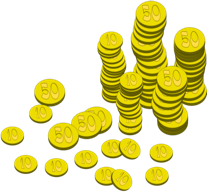 Embed behavioral supports
Increase dosage
Adapt mathematics content
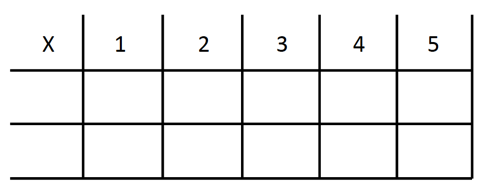 -3 + (-4) = ___      5 – (-6) = ___
Implement with greater fidelity
Embed behavioral supports
Increase dosage
Adapt mathematics content
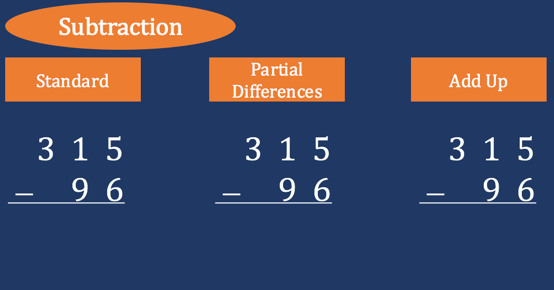 Teach alternate algorithms
Implement with greater fidelity
Embed behavioral supports
Increase dosage
Adapt mathematics content
405
+   16
405
+   16
Encourage alternate methods and solutions
400
10
11
421
421
+
Implement with greater fidelity
Embed behavioral supports
Increase dosage
Adapt mathematics content
Explicitly teach problem solving
Implement with greater fidelity
Additive
Embed behavioral supports
Total
Increase dosage
Difference
Adapt mathematics content
Change
Explicitly teach problem solving
Multiplicative
Equal Groups
Comparison
Ratios/
Proportions
Implement with greater fidelity
Embed behavioral supports
Increase dosage
Practice
Modeling
Adapt mathematics content
Clear Explanation
Guided 
Practice
Utilize explicit instruction
Make sure you’re doing it! And do it well!
Independent Practice
Planned
Examples
Supporting Practices
Asking the right questions 
Eliciting frequent responses
Providing immediate specific feedback
Maintaining a brisk pace
Practice
Modeling
Clear Explanation
Guided 
Practice
Independent Practice
Planned
Examples
Supporting Practices
Asking the right questions 
Eliciting frequent responses
Providing immediate specific feedback
Maintaining a brisk pace
Goal and importance
Modeling
Clear Explanation
“Today, we are learning about division. This is important because sometimes you have to share objects or things with your friends.”
Planned
Examples
“Let’s continue working with our three-dimensional shapes and volume. Understanding volume and calculating volume helps with measuring capacity.”
Goal and importance
Modeling
Clear Explanation
Model steps
Planned
Examples
“To solve 26 plus 79, I first decide about the operation. Do I add, subtract, multiply or divide?”
“The plus sign tells me to add. So, I’ll add 26 plus 79. I’ll use the partial sums strategy. First, I add 20 plus 70. What’s 20 plus 70?”
“20 plus 70 is 90. I write 90 right here.”
“Then I add 6 plus 9. What’s 6 plus 9?”
“6 plus 9 is 15. So, I write 15 here.”
“Finally, we add the partial sums. What do we add?”

”So, we add the partial sums of 90 and 15. 90 plus 15 is 105. So, 26 plus 79 equals 105.”
Goal and importance
Modeling
Clear Explanation
Model steps
Planned
Examples
Concise language
“To solve 26 plus 79, I first decide about the operation. Do I add, subtract, multiply, or divide?”
“The plus sign tells me to add. So, I’ll add 26 plus 79. I’ll use the partial sums strategy. First, I add 20 plus 70. What’s 20 plus 70?”
“20 plus 70 is 90. I write 90 right here.”
“Then I add 6 plus 9. What’s 6 plus 9?”
“6 plus 9 is 15. So, I write 15 here.”
“Finally, we add the partial sums. Why do we add the partial sums?”
Goal and importance
Modeling
Clear Explanation
Model steps
Planned
Examples
Concise language
Examples
“Today, we are learning about division. This is important because sometimes you have to share objects or things with your friends.”
24 / 6
Goal and importance
Modeling
Clear Explanation
Model steps
Planned
Examples
Concise language
Examples
With non-examples
Practice
Modeling
Clear Explanation
Guided 
Practice
Independent Practice
Planned
Examples
Supporting Practices
Asking the right questions 
Eliciting frequent responses
Providing immediate specific feedback
Maintaining a brisk pace
Practice
Teacher and student practice together
Guided 
Practice
Independent Practice
Practice
Teacher and student practice together
Guided 
Practice
Student practices with teacher support
Independent Practice
Practice
Modeling
Clear Explanation
Guided 
Practice
Independent Practice
Planned
Examples
Supporting Practices
Asking the right questions 
Eliciting frequent responses
Providing immediate specific feedback
Maintaining a brisk pace
Low-level and high-level
“What is 7 times 9?”
“Which shape has 6 sides?”
“What do you do when you see a word problem?”
“Why do you have to regroup?”
Supporting Practices
Asking the right questions 
Eliciting frequent responses
Providing immediate specific feedback
Maintaining a brisk pace
“How would you solve this problem?”
“Why do you have to use zero pairs?”
Low-level and high-level
Classwide, individual, partner, write on paper, write on whiteboard, thumbs up, etc.
Supporting Practices
“Turn and discuss the formula for perimeter with your partner.”
Asking the right questions 
Eliciting frequent responses
Providing immediate specific feedback
Maintaining a brisk pace
“Write the multiplication problem on your whiteboard.”
“In your math journal, draw a picture to help you remember to term parallelogram.”
Low-level and high-level
Classwide, individual, partner, write on paper, write on whiteboard, thumbs up, etc.
Supporting Practices
Affirmative and corrective
Asking the right questions 
Eliciting frequent responses
Providing immediate specific feedback
Maintaining a brisk pace
“Good work using your word-problem attack strategy.”
“Let’s look at that again. Tell me how you added in the hundreds column.”
Low-level and high-level
Classwide, individual, partner, write on paper, write on whiteboard, thumbs up, etc.
Supporting Practices
Affirmative and corrective
Asking the right questions 
Eliciting frequent responses
Providing immediate specific feedback
Maintaining a brisk pace
Planned and organized
Modeling
Practice
Supporting Practices
Introduction of material
Review of material
Modeling
Practice
Modeling
Practice
Supporting Practices
Supporting Practices
Implement with greater fidelity
Embed behavioral supports
4305
+   216
405
+   16
Increase dosage
Adapt mathematics content
Utilize explicit instruction
Marney baked 89 cookies and sold 40 cookies at the bake sale. How many cookies does Marney have left?
Explicitly teach transfer
Explicitly teach how current learning relates to other learning
Marney had $89 and spent $40 on shoes. How many much does Marney have left?
Marney had $89 and spent $40 on shoes. How much money will Marney have after buying the shoes?
Implement with greater fidelity
Embed behavioral supports
Increase dosage
Adapt mathematics content
Utilize explicit instruction
Explicitly teach transfer
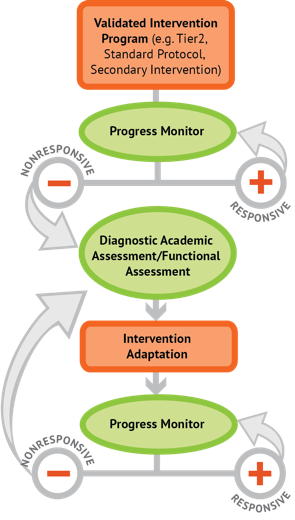 Instructional Platform
INSTRUCTIONAL DELIVERY
Explicit instruction
Precise language
Multiple representations
INSTRUCTIONAL STRATEGIES
Fluency building
Problem solving instruction
Motivation component
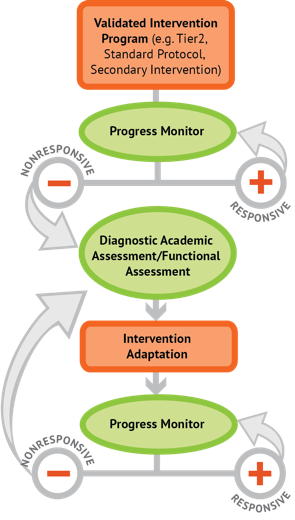 Implement with greater fidelity
Embed behavioral supports
Increase dosage
Adapt mathematics content
Utilize explicit instruction
Explicitly teach transfer
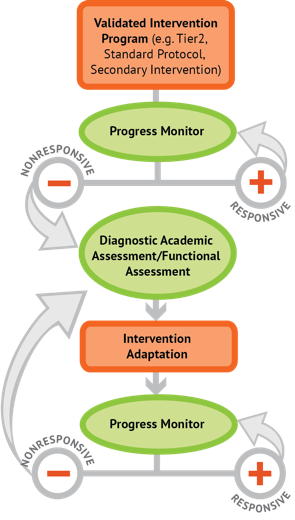 Intervention: Occurs frequently and with intensity
Assessment: Formative
Assessment: Diagnostic
Intervention adaptation: Content, dosage, explicit instruction, attention to transfer
Assessment: Formative
Contact Information
Sarah Powell, Ph.D.
The University of Texas at Austin

srpowell@austin.utexas.edu
@sarahpowellphd
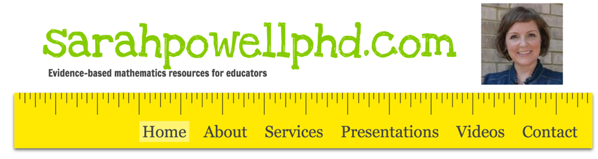 119